テーマ２　ネット依存・ゲーム依存
いぞん
いぞん
じ　ぶん
自分をコントロール
できていますか？
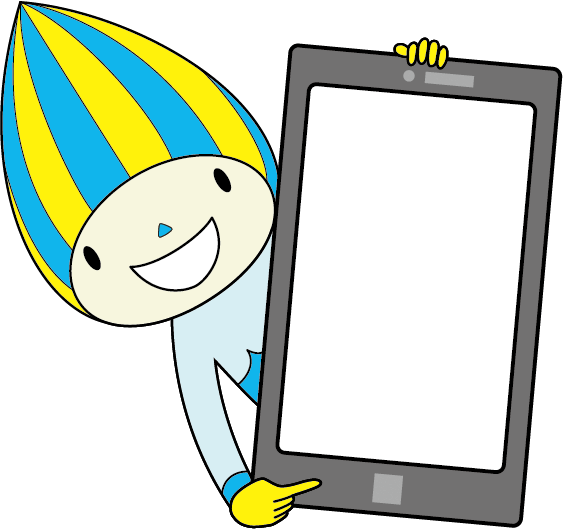 ネット
ゲーム
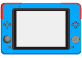 岐阜県教育委員会　学校安全課
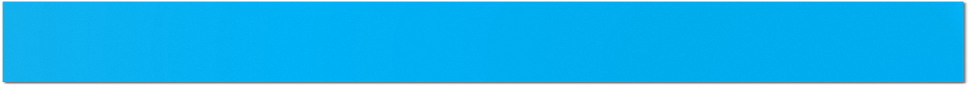 ①スマホやゲームがやめられない
Ｂさんは、最近、オンラインゲームに熱中して夜寝るのが遅くなっています。
おそ
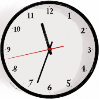 よる ね
さいきん
ねっちゅう
このアイテム
ぜったいほしい・・・
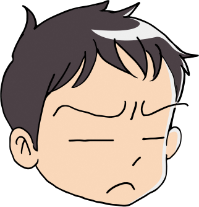 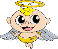 すこ
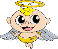 あと少しで
クリアだし・・・
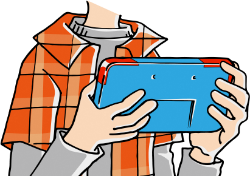 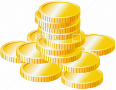 岐阜県教育委員会　学校安全課
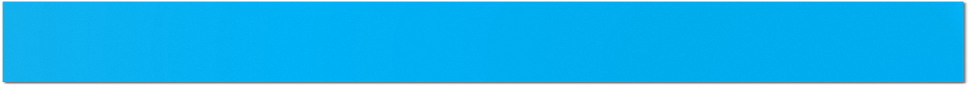 ②スマホやゲームがやめられない
ちゅうい
うち
ひと
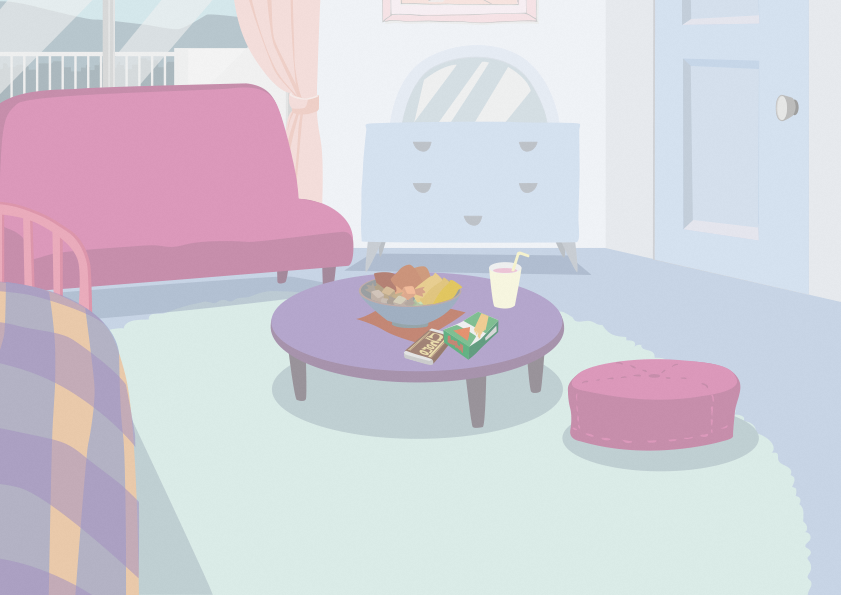 ずっとゲームをやっているBさんに、家の人が注意します。すると、いつも言い争いになってしまいます。
あらそ
い
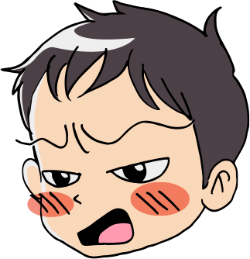 いま
今いいところ
なんだよ！
しょくじちゅう
食事中は
スマホやめなさい！！
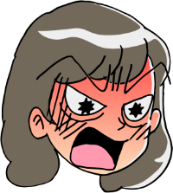 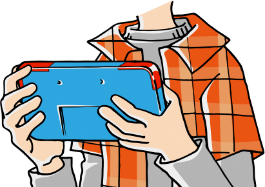 岐阜県教育委員会　学校安全課
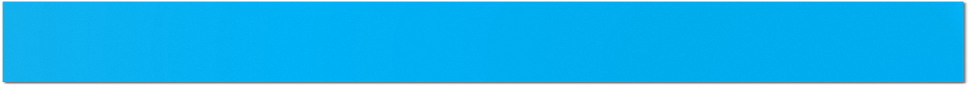 ③スマホやゲームがやめられない
はんせい
さわ
い
あらそ
あと
言い争いの後は反省して、スマホを触らないようにするのですが、すぐにイライラしてしまい、またゲームを始めてしまいます。
はじ
やらないと
仲間外れにされる・・・
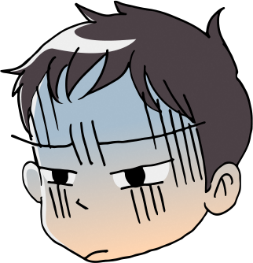 なかまはず
よる
おそ
夜も遅いけど
宿題も
してない・・・
「もうやめよう」
って思うのに
やめられない・・・
しゅくだい
おも
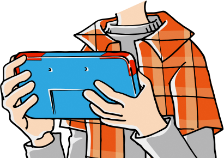 岐阜県教育委員会　学校安全課
かんが
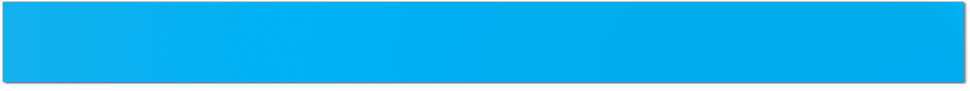 ④考えてみよう！
ネットやゲームをしすぎると、どのような影響があるでしょうか？
　　次の点から考えてみよう！

・体のこと　・勉強のこと　・お金のこと
・友だちのこと　・家族のこと
えいきょう
Ｑ
てん
つぎ
からだ
かね
べんきょう
とも
かぞく
岐阜県教育委員会　学校安全課
えいきょう
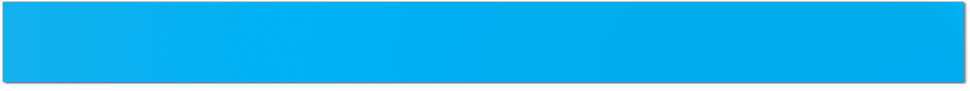 ⑤ネットやゲームのしすぎによる影響
からだ
１．体のこと
　　視力の低下、指の腱鞘炎
　　夜中まで続けて朝起きられない　など
２．勉強のこと
　　学力や言語能力の低下　など
３．お金のこと
　　高額な請求（ゲームによる課金）など
４．友だちのこと・家族のこと
　　家にひきこもる、家族に対する暴力　など
けんしょうえん
かきん
※１「腱鞘炎」
手の使い過ぎにより指や手首の関節に痛みが生じる状態
※２「課金」
インターネットなどの利用に料金をかけること。
りょうきん
りよう
てくび
ゆび
つか
て
す
ゆび
けんしょうえん
ていか
しりょく
じょうたい
しょう
かんせつ
いた
※１
よなか
あさお
つづ
べんきょう
がくりょく
ていか
げんごのうりょく
かね
かきん
せいきゅう
こうがく
※２
とも
かぞく
かぞく
たい
ぼうりょく
いえ
岐阜県教育委員会　学校安全課
いぞんしょう
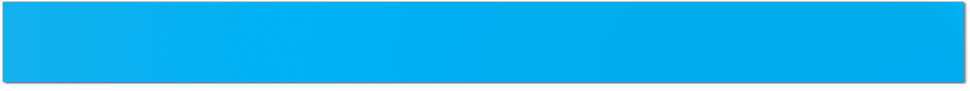 ⑥依存症にならないために
じかん
きろく
しよう
１．使用している時間を記録する
　ネットやゲームに使っている時間を確認しましょう。
２．時間を管理する
　利用する時間を決めて、時間の管理をしましょう。
３．趣味などに打ち込む
　ネットやゲーム以外で夢中になれることを見つけましょう。 
４．周りの人に相談する
　自分だけで解決できない場合は、保護者や先生、お医者さんなどに相談しましょう。
つか
じかん
かくにん
じかん
かんり
りよう
かんり
き
じかん
じかん
こ
しゅみ
う
み
むちゅう
いがい
まわ
ひと
そうだん
いしゃ
じぶん
ばあい
ほごしゃ
せんせい
かいけつ
そうだん
岐阜県教育委員会　学校安全課
ちゅうい
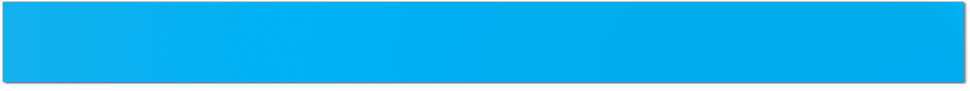 ⑦注意してほしいポイント
！
しようがい
びょうき
１．「ゲーム障害」は病気です
　利用時間などを自分でコントロールできなくなり日常生活に支障が出ることを「ゲーム障害」といいます。「ゲーム障害」は病気であり、治療が必要です。特に、小中学生では短期間で重症化しやすい傾向がみられます。
２．「家庭内ルール」を作りましょう
　家庭で保護者と話し合い、自分の行動を見守ってもらいましょう。
にちじょうせいかつ
じぶん
りようじかん
ししょう
で
しょうがい
しょう
がい
びょうき
とく
ちりょう
ひつよう
しょうちゅうがくせい
たん
きかん
じゅうしょうか
けいこう
かていない
つく
みまも
あ
じぶん
こうどう
はな
かてい
ほごしゃ
岐阜県教育委員会　学校安全課
いぞんど
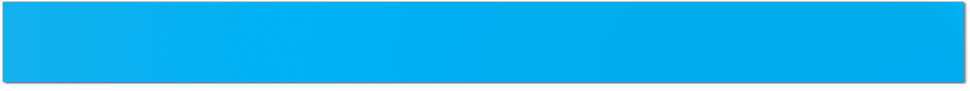 ⑧依存度チェック☑
これから８つの質問をします。
「はい」「いいえ」で回答し、「はい」の数を数えてください。

【参考】キンバリー・ヤング博士の診断質問票（ＤＱ）
しつもん
かいとう
かず
かぞ
はかせ
しんだんしつもんひょう
さんこう
岐阜県教育委員会　学校安全課
いぞんど
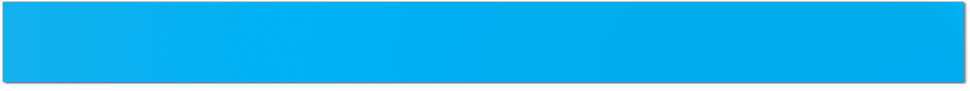 ⑨依存度チェック☑
むちゅう
かん
Ｑ１．ネットやゲームに夢中になっていると感じていますか？
Ｑ２．満足をえるために、ネットやゲームを使う時間をだんだ
　　　ん長くしていかなければならないと感じていますか？
Ｑ３．ネットやゲームの使用を制限したり、時間を減らしたり、
　　　完全にやめようとしたが、うまくいかなかったことが
　　　たびたびありましたか？
Ｑ４．ネットやゲームの使用時間を短くしたり、完全にやめよ
　　　うとした時、落ち着かなかったり、不機嫌や落ち込み、
　　　またはイライラなどを感じましたか？
まんぞく
つか
じかん
かん
なが
せいげん
じかん
しよう
へ
かんぜん
みじか
しようじかん
かんぜん
ふきげん
お
こ
とき
お
つ
かん
岐阜県教育委員会　学校安全課
いぞんど
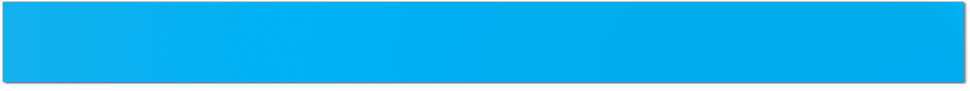 ⑩依存度チェック☑
じかん
つか
き
じかん
なが
Ｑ５．使いはじめに決めた時間よりも長い時間ネットやゲームを
　　　してしまいますか？
Ｑ６．ネットやゲームを優先するあまり、友人関係を壊してしま
　　　うようなことがありましたか？
Ｑ７．ネットやゲームへの熱中のしすぎをかくすために、家族、
　　　学校の先生やその他の人たちにうそをついたことがありま
　　　したか？　
Ｑ８．問題から逃げるために、または、絶望的な気持ち、罪悪感、
　　　不安、落ち込みなどといったいやな気持ちから逃げるため
　　　にネットやゲームを使うことがたびたびありましたか？
ゆうじんかんけい
こわ
ゆうせん
ねっちゅう
かぞく
がっこう
せんせい
た
きも
ざいあくかん
もんだい
ぜつぼうてき
に
ふあん
お
こ
きも
に
つか
岐阜県教育委員会　学校安全課
いぞんど
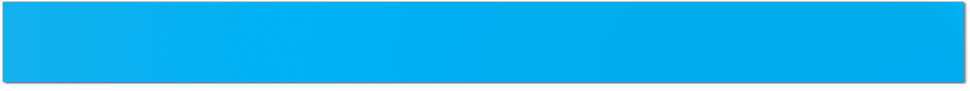 ⑪依存度チェック☑
「はい」の数が５つ以上あった場合は要注意です。依存症にならないための対策をしましょう。

自分だけで解決が難しい場合には、先生や保護者に相談してみてください。
ようちゅうい
ばあい
いじょう
いぞん
かず
たいさく
しょう
そう
ばあい
せんせい
ほごしゃ
かいけつ
むず
じぶん
だん
岐阜県教育委員会　学校安全課